Summer Institutes of Statistical Genetics, 2021


Module 6: GENE EXPRESSION PROFILING



Greg Gibson and Peng Qiu

Georgia Institute of Technology



Lecture 5: EPIGENOMICS AND INTRO TO scRNAseq
greg.gibson@biology.gatech.edu                                                                                             http://www.cig.gatech.edu
DHS and TFBS: DNAse hypersensitive sites and TF Binding
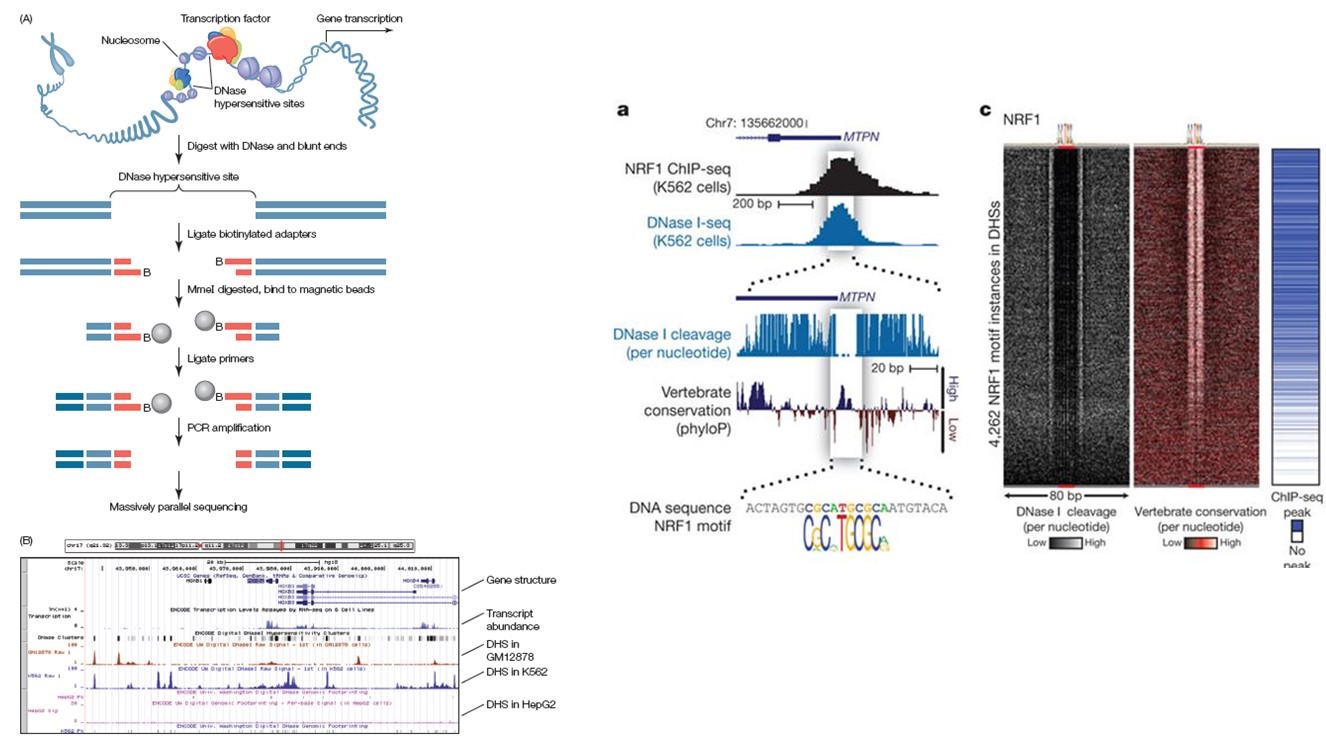 ATAC-seq Principle
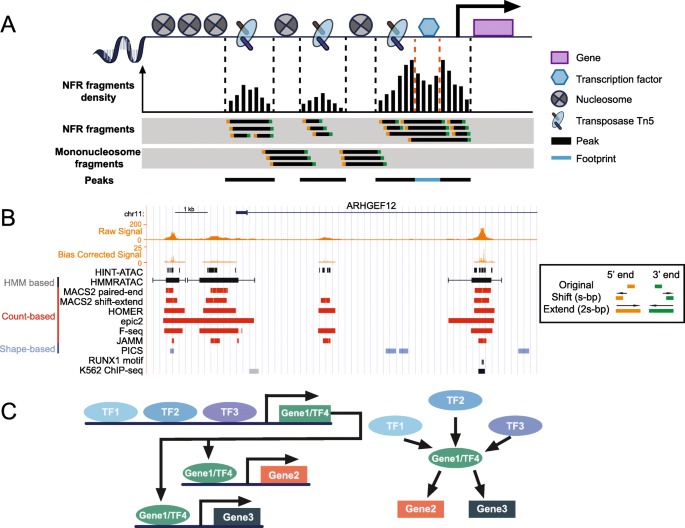 Yan, Powell, Curtis & Wong (2020) Genome Biology 21: 22.  “From reads to insight: a hitchhiker’s guide to ATAC-seq data analysis”
ATAC-seq Bioinformatics Workflow
Pre-Analysis	i) Sequence Quality Control (check GC content, filter duplicates, trim adapters)
	ii) Alignment    eg BWA-MEM with ATACseqQC   at least 50M reads (200M for TF footprinting)
	iii) Post-alignment QC (check fragment length distribution, TSS enrichment, batch effects)

Peak Calling	MACS2 and HOMER are popular “count-based” callers
Look for signal above background, adjust for biases
snATAC-seq may use a sliding window peak detection algorithm

Differential Accessible Region (DAR) Analysis
		4 levels of analysis:		peaks	        windows	      motifs		TFBS footprints
		
		Typically use edgeR or DEseq2 tools developed for RNA analysis
		Motifs identified de novo from data, or by reference to databases such as TRANSFAC
		ChromVAR and CENTIPEDE scan for differentially accessible TF motifs

4.    Integration with RNAseq, ChIPseq, etc
Yan, Powell, Curtis & Wong (2020) Genome Biology 21: 22.  “From reads to insight: a hitchhiker’s guide to ATAC-seq data analysis”
scATAC-seq
Assessment of computational methods for the analysis of single-cell ATAC-seq data
Chen, et al Genome Biology (2019) 20: 241 recommends SnapATAC for single cell analysis.  Signac is the Seurat implementation.

We are finding that ArchR is easier to install and run, and meets most challenges.  
Granja JM et al (2021) Nat Genet. 53: 403-411. “ArchR is a scalable software package for integrative single-cell chromatin accessibility analysis”
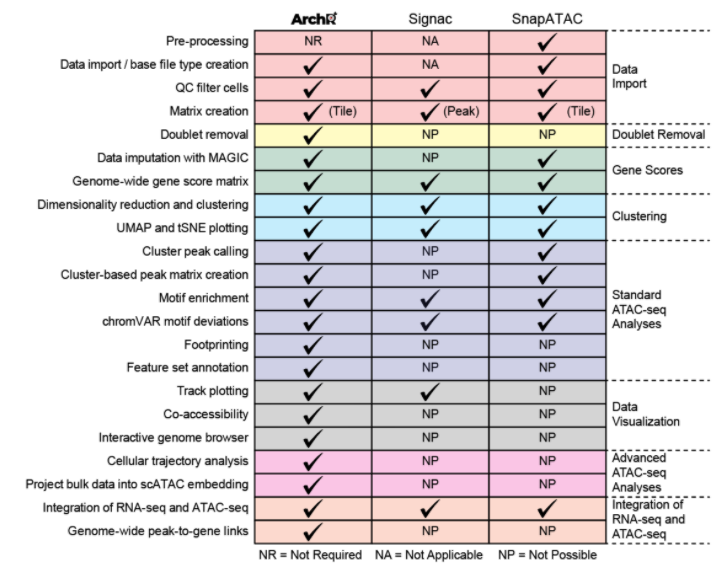 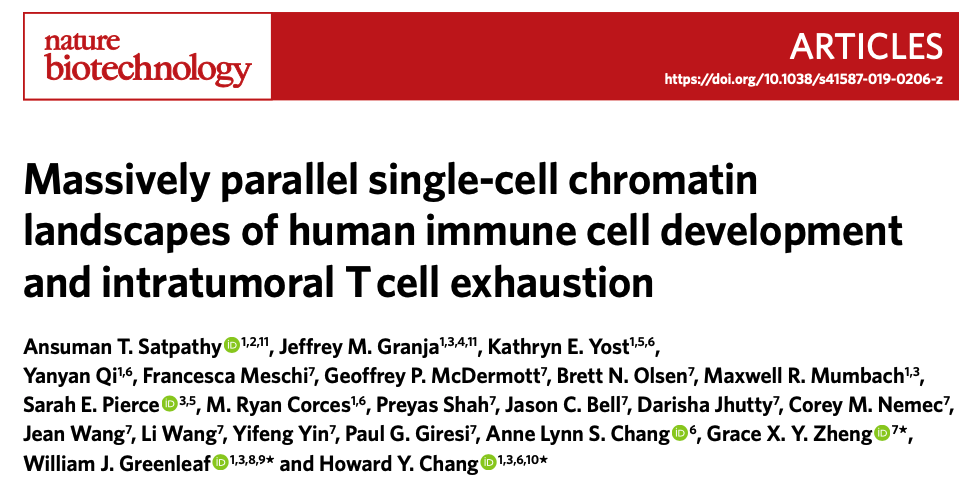 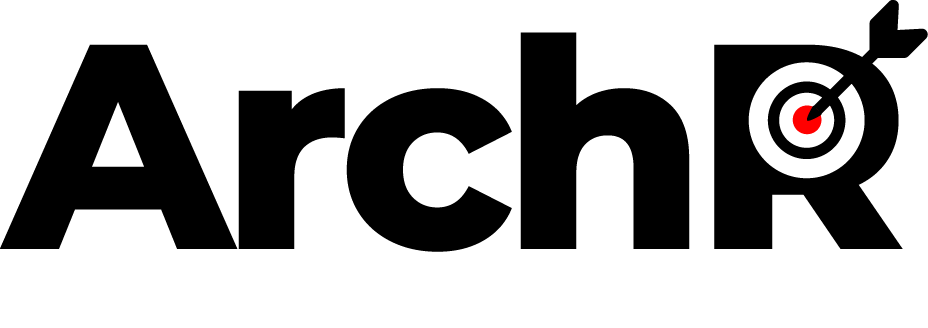 Example DAR vs DEG
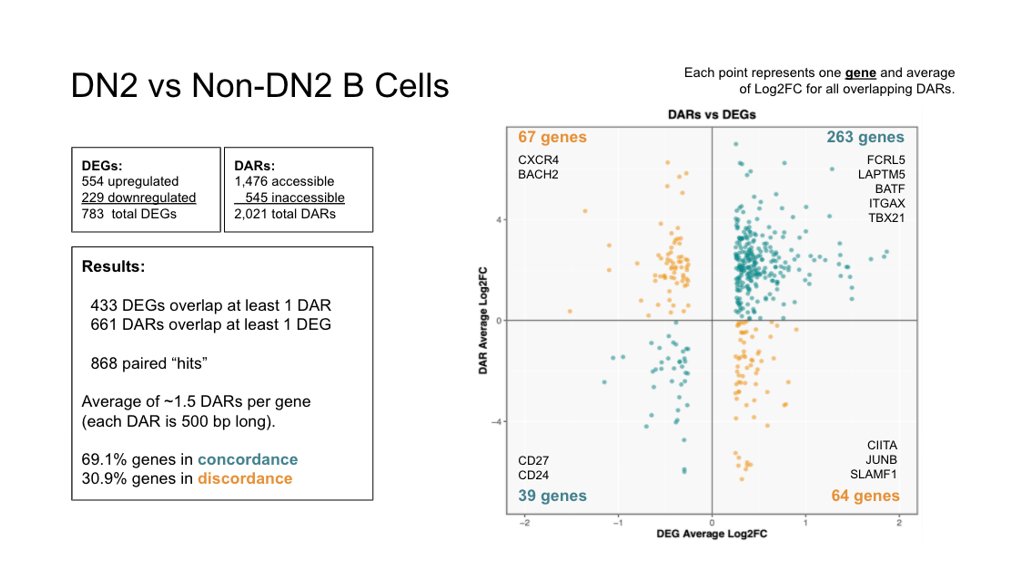 Maggie Brown, Inaki Sanz, Eun-Hyung Lee, Unpublished data
scATAC-seq Additional Downstream Analyses
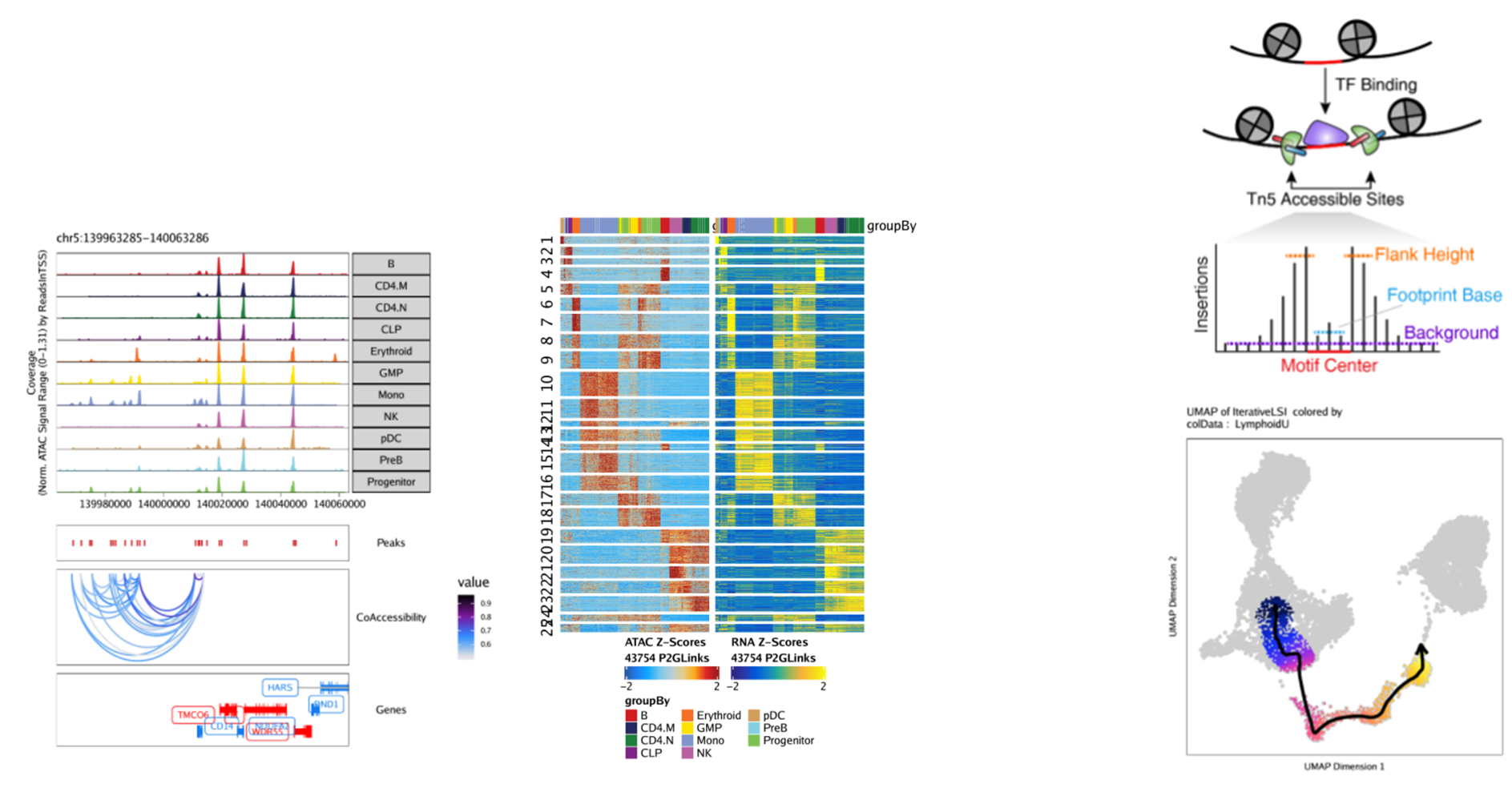 Peak-to-Gene Linkage
Co-Accessibility
Trajectory 
Analysis
Images from ArchR Manual: https://www.archrproject.com/index.html
[Speaker Notes: Transcription factor (TF) footprinting allows for the prediction of the precise binding location of a TF at a particular locus. This is because the DNA bases that are directly bound by the TF are actually protected from transposition while the DNA bases immediately adjacent to TF binding are accessible.
Co-Accessbility: correlation in accessibility between two peaks across many single cells.
Peak2Gene Linkage:  leverages integrated scRNA-seq data to look for correlations between peak accessibility and gene expression]
Three modes of epigenetic regulation
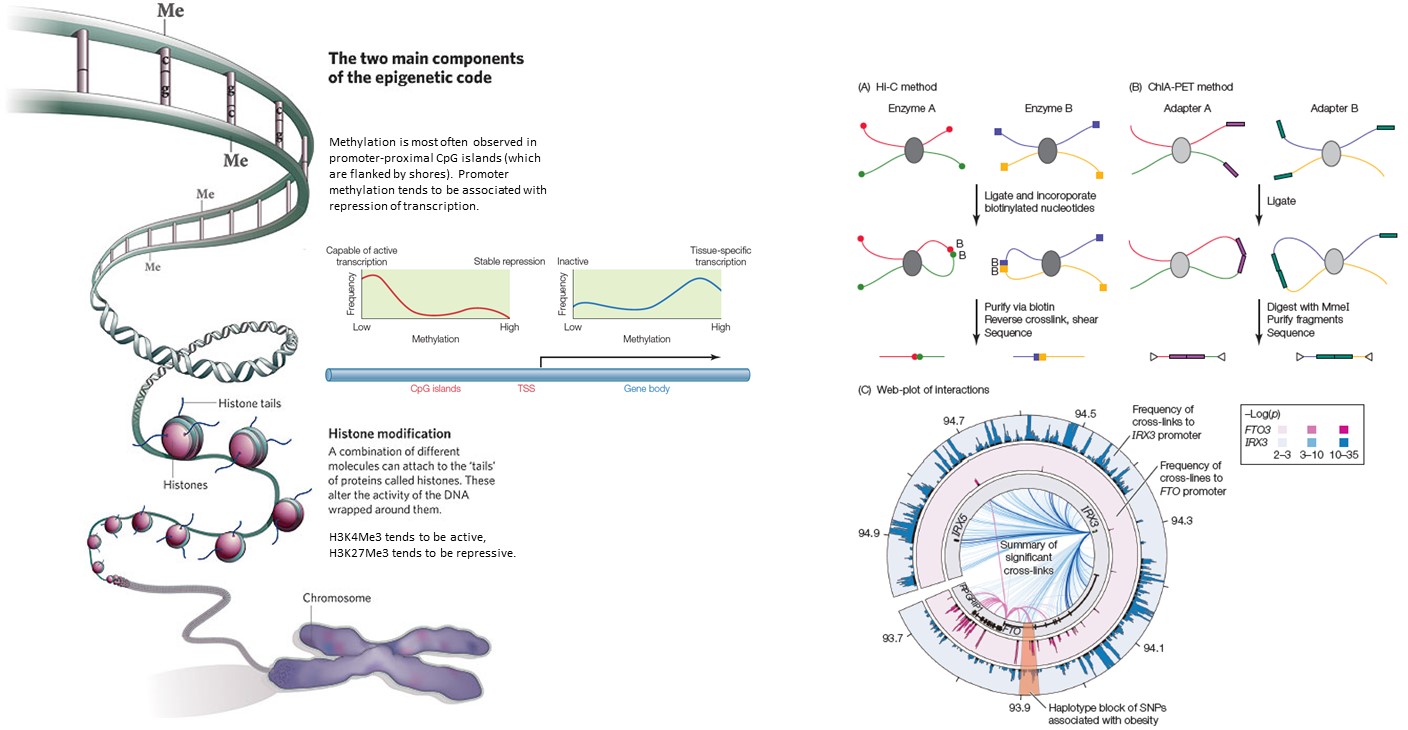 Chromatin conformation
ABC maps: linking enhancers to genes
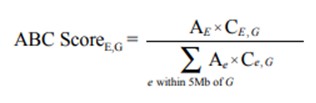 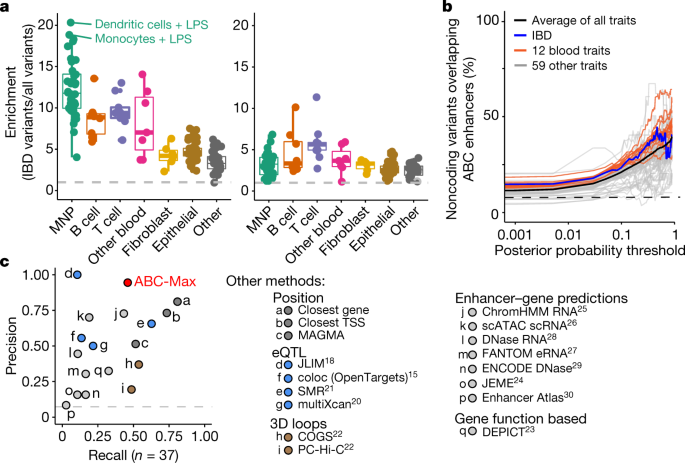 A = geometric mean of DHS or H3K27 ChIPseq marks
C = normalized HiC contact frequency
Activity-by-Contact ratio is proportional activity of the Enhancer
In 131 Biosamples, detected:
6.3 million enhancer-gene connections
Involving    23,219 genes
	269,539 enhancers

On average 2.7 genes/enhancer, and
	    2.8 enhancers/gene

Across 72 traits, ABC enhancers contain 40% of 2,520 regulatory GWAS hits
Nasser, Engreitz et al (2021) Nature 593: 238-243.  “Genome-wide enhancer maps link risk variants to disease genes”
Two modes of Methylation profiling
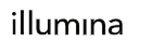 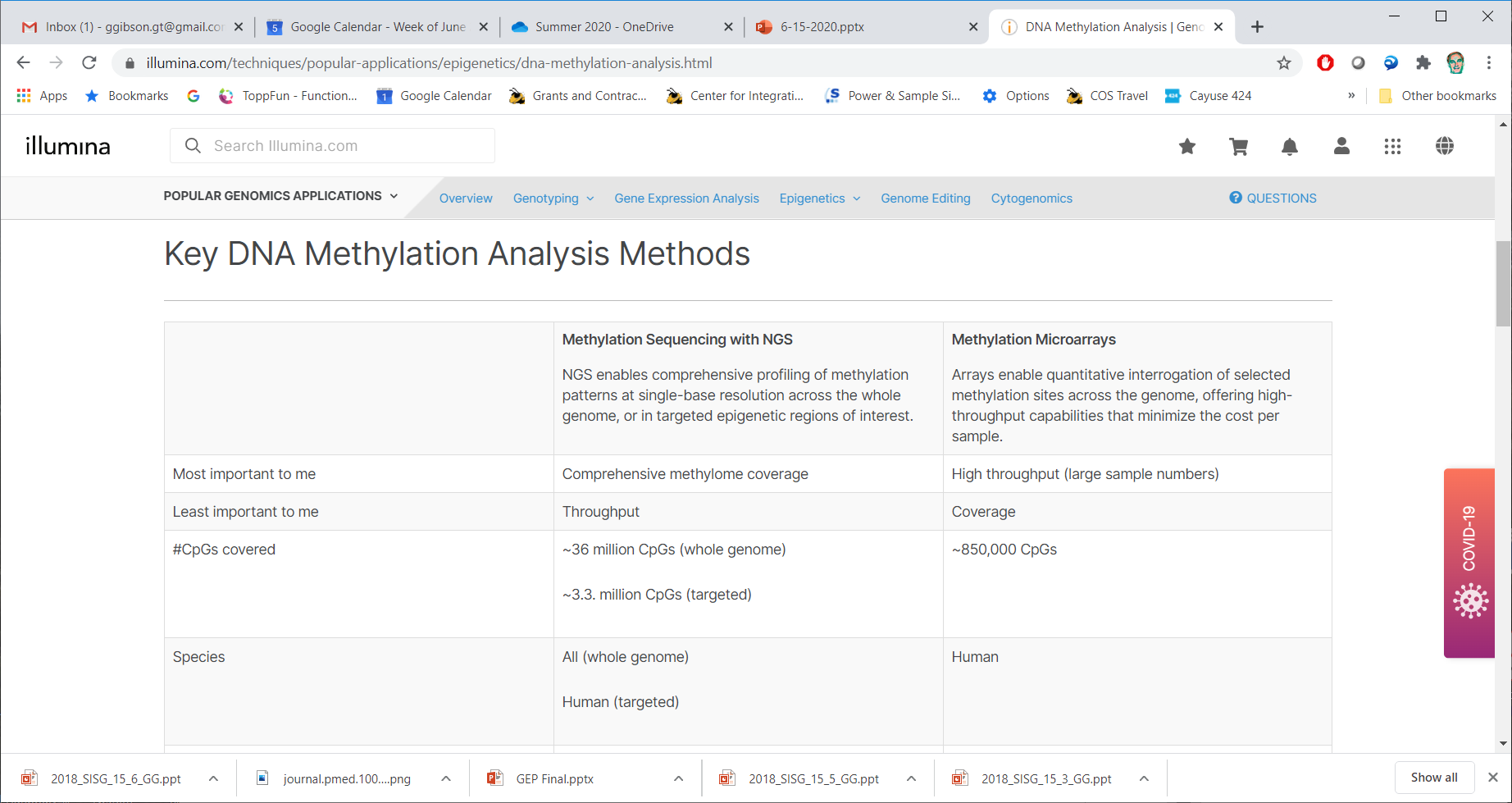 Methylation profiling with   CpGassoc   or   methylKit   in R
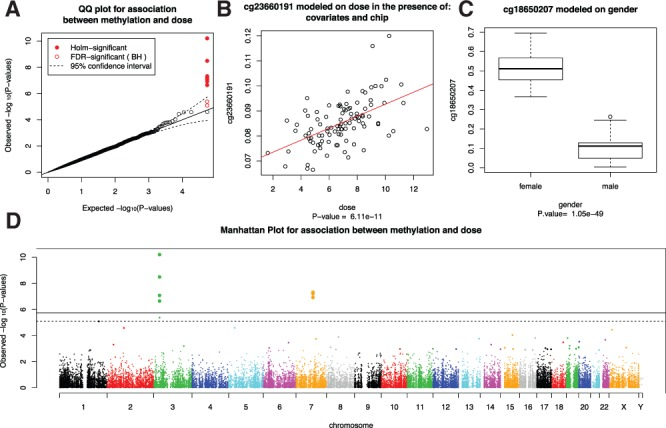 Barfield, Kilaru, Smith & Conneely (2012) Bioinformatics 28: 1280-1.  “CpGassoc: an R function for analysis of DNA methylation microarray data”
Akalin et al (2012) Genome Biology 13: R87.  “methylKit: a comprehensive R package for the analysis of genome-wide methylation profiles”
Some (concise) definitions
GWAS:	Genome-wide association study – search for SNPs significantly associated with a trait (eSNPs)

TWAS:	Transcriptome-wide association study – search for predicted transcripts significantly associated with a trait

EpiWAS:	Epigenome-wide association study – search for epigenetic marks significantly associated with a trait
		(EWAS also used, but earlier used to refer to Environment-wide association study)


eQTL:	a SNP which influences the abundance of a transcript.  Cis-eQTL act locally (~ within ± 500kb)

eGene:	a gene whose transcript abundance is regulated by a locally-acting SNP

meQTL:	a genotype which is associated with the degree of methylation at a CpG site 

Methyl ß:	 typical measure of the degree of methylation, ranging from 0 to 1 (none to complete)

hQTL:	a genotype that is associated with the intensity of a histone mark (may be acetylation or methylation)

ccQTL:	a genotype that influences the level of chromatin conformation / cross-linking
Single Cell RNA-seq: Easy as 1,2, 3, … 5
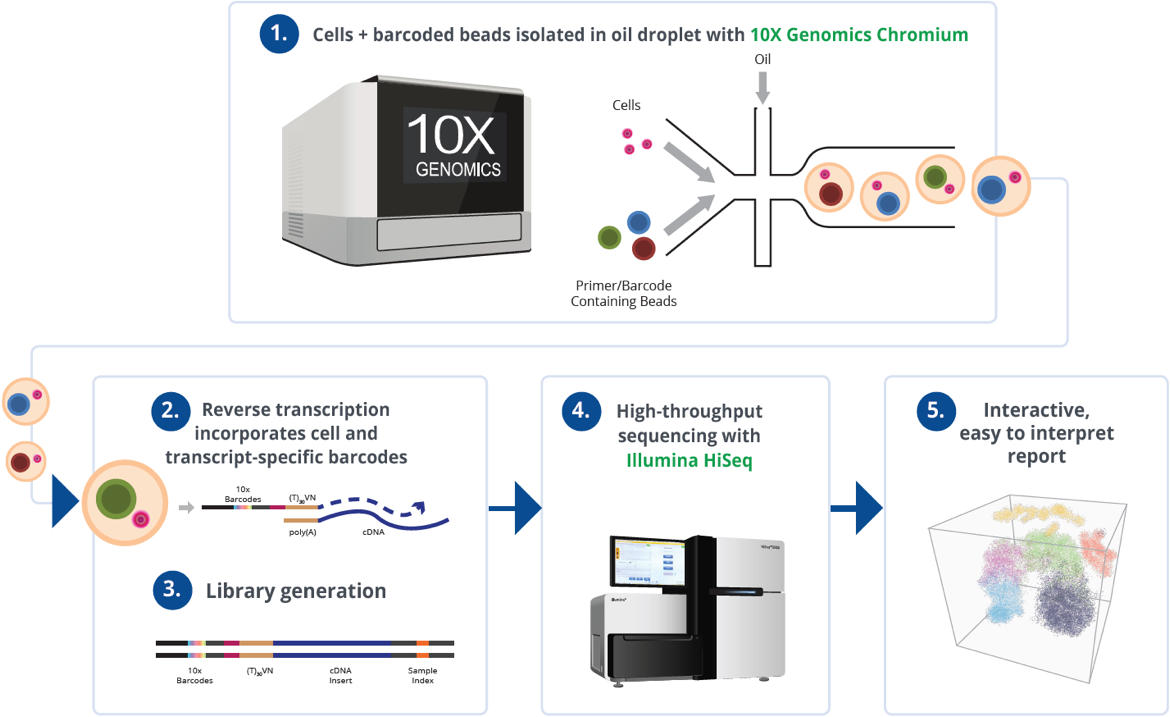 Types of Single Cell RNA-seq
SmartSeq2
Essentially full-length RNA-seq applied to libraries generated from single cells
Low throughput and relatively expensive, but comprehensive
Commercial option is Becton-Dickinson RhapsodyTM

2.  Droplet Sequencing
   Each cell is encapsulated in a droplet with enzymes and reagents for sequencing
   High throughput, dollars per cell, but only detects tags for each transcript
   Commercial options are 10X Genomics ChromiumTM, BioRad, and OneCellBio

3. sci-Seq
   Single cell Combinatorial Indexing in microtiter plates
   High throughput, very inexpensive, amenable to dual profiling with other assays
   Implemented in academic labs
Chromium Droplet Barcodes
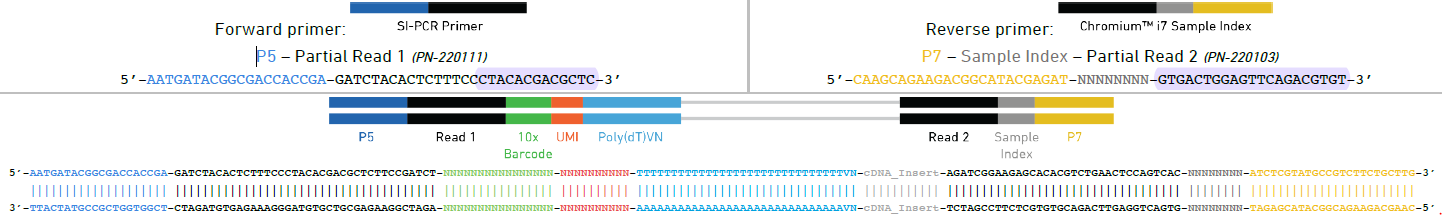 Sample Index is a barcode specific for the sample (individual, tissue, treatment, etc)

10X Barcode is for the cell, it tags all molecules derived from the same cell

UMI is a Unique Molecular Identifier for each actual mRNA molecule, basically controls amplification biases

Since library costs start at $1300, multiple samples can be combined in one reaction by adding a 4th type of barcode such as a BioLegend cell surface antibody, or using the person’s genotypes

In a typical cell: 50,000 reads may correspond to 10,000 UMI and 3,000 expressed genes
		most transcripts may have from 1 to 5 UMI each represented by multiple reads
Read Depth, Cell number, and Expense
Sequencing is done on either a NextSeq or NovaSeq Illumina sequencer.  Typical current options might be:
	
            NetSeq lane = 400 Million 28x96 bp = 50,000 reads per cell for 8,000 cells, at a cost of ~$3,000            {40 c/cell}
            S1 flow cell = 3 Billion 28x96 bp reads = 100,000 reads per cell for 30,000 cells, at a cost of ~$10,000  {30 c/cell}
            S4 flow cell = 18 Billion PE reads = 50,000 reads per cell for 360,000 cells, at a cost of ~ $30,000           {  8 c/cell}
What read depth is required?
	
	It depends on the cell-type:  50K is sufficient for many, but some require >100K
	
	It depends on the application:  if low abundance transcripts are key, you need more
				   if differential expression is key, you may need more
				   if defining novel cell types and states is key, you may need more
Typical Input and Output
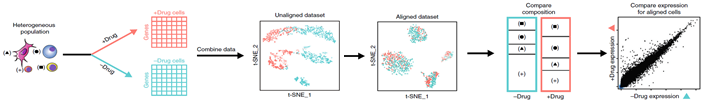 Adjust for Batch Effects while preserving the Cell cluster identities



			Compare the effects of the treatment on 
				a)   The relative abundance of different types of cell
				b)   Gene expression within cell-types
Scaling to counts per 100,000 reads
Scaling zero by any number still results in zero.

Here, the orange counts were derived by down-sampling the blue counts to half.  The proportion of drop-outs increases.

Just multiplying all counts by 2 to scale back up does not restore the initial distribution – in fact, it results in a very skewed profile with no odd-numbered counts.


Some authors suggest getting around this by imputation to fill in the missing data.  We think that is a dangerous strategy in general.
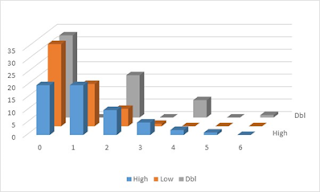 The normalization problem
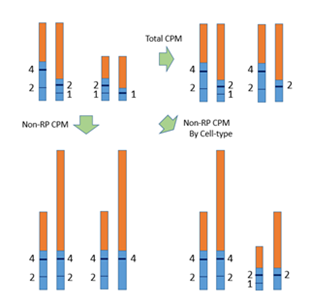 Suppose we represent scRNA abundances for two cells of each of two cell types by these bars, with ribosomal proteins in orange and common transcripts in blue.  Now focus on two genes represented by the horizontal bars, with counts shown next to them.

Normalizing by total cpm leads to the conclusion that there is little difference between the left and right cell types, except for the drop-out transcript, but there is high within-sample variability.

Normalizing by non-ribosomal CPM alone leads to the conclusion that all four cells are very similar.

Normalizing by cell-type and non-ribosomal CPM recovers the cell-type difference in absolute abundance.
Some extensions of Single Cell Genomics
Crop-Seq / Perturb-Seq
Microdeletion of SNPs in single cells followed by RNA-Seq
Requires co-transfection with Cas9 and lentivirus or plasmid expressing guide RNAs
Generally useful to monitor alterations of gene networks

2.   CITE-Seq
   Addition of oligonucleotide-conjugated Antibodies that bind cell surface receptors
   Receive the same cell barcodes as the cell contents, but sequenced separately
   Supports gating to homologize flow cytometry with scRNAseq

3.    ATAC-Seq
   Assay for Transposon-Accessible Chromatin (basically, identifying enhancers)
   10X Genomics now provides kits; reports of joint scRNA and scATAC appearing
   https://www.10xgenomics.com/solutions/single-cell-atac/

4.    Repertoire-Seq
   Sequencing of the TCR (T-cell receptors) or BCR (immunoglobulins) from single cells
   Options available from 10X and OneCellBio
   Data analysis requires specific expertise